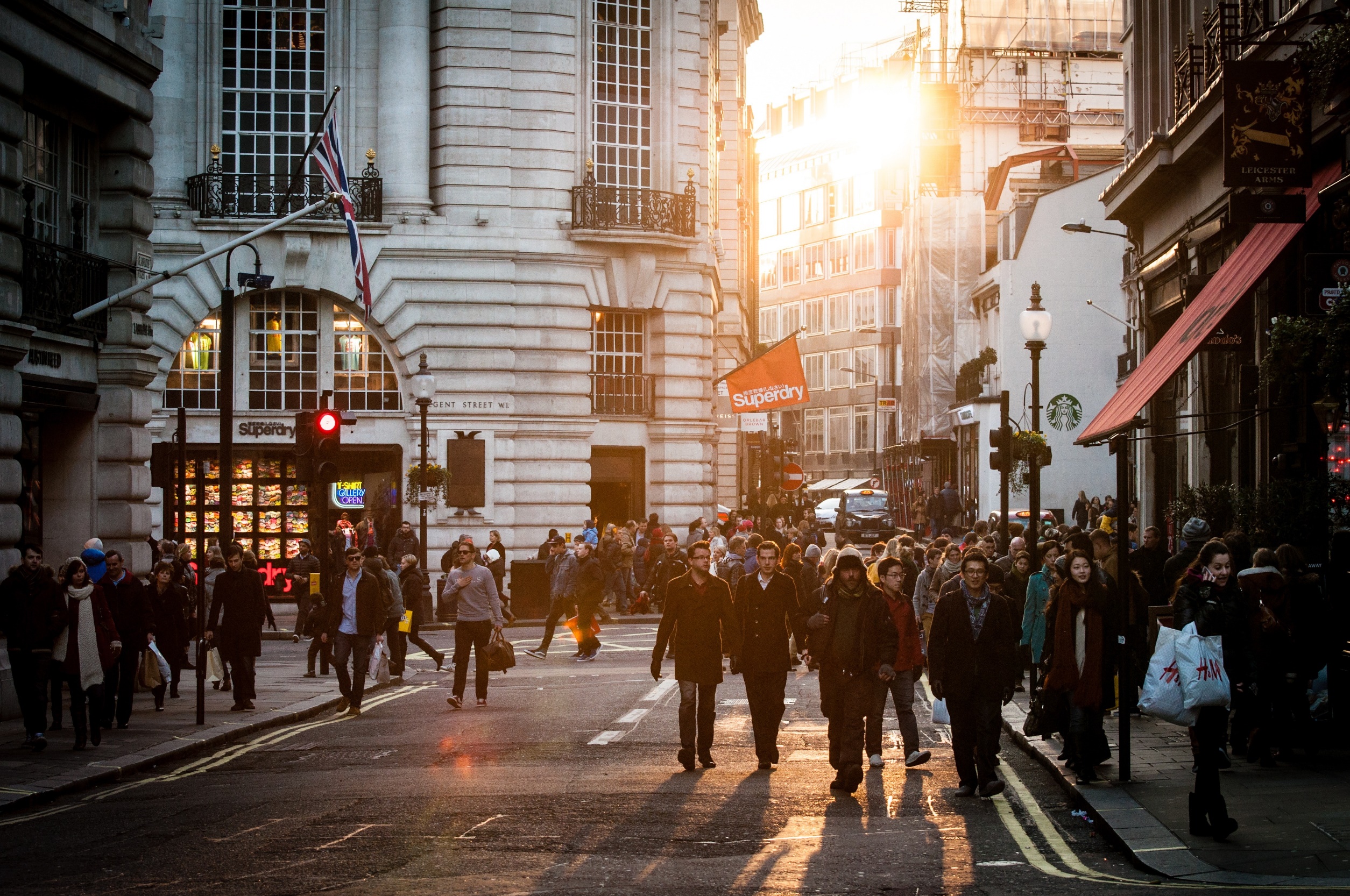 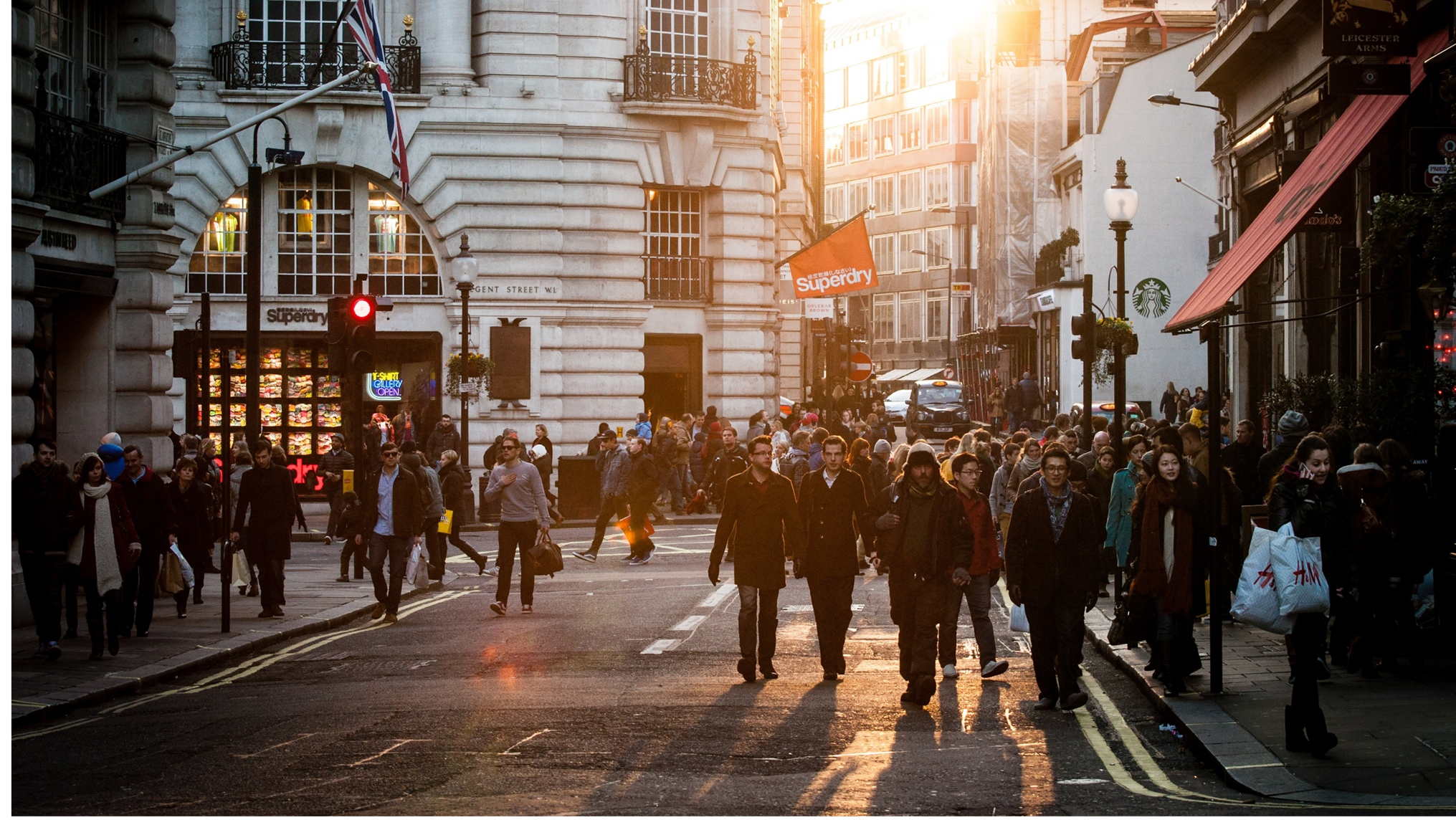 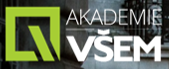 MATEMATIKA  -  1. ročník
OPAKOVÁNÍ MATEMATIKY    –    IV.
EXPONENCIÁLNÍ  TVAR  ČÍSLA
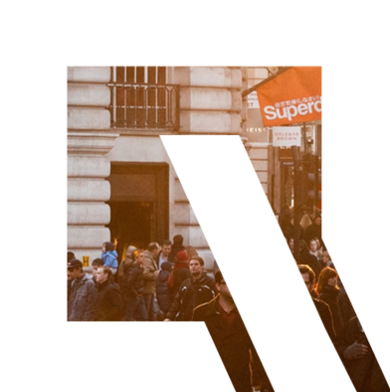 Ing. Mojmír Hajník
Částečné  odmocnění
a .10n     _     Exponeciální  tvar  čísla
( …  taky vědecký zápis čísla )
   Velmi velká  nebo  velmi malá čísla, čísla jejichž  zápis  by bylo třeba vyjádřit pomocí mnoha míst před  nebo  za desetinnou čárkou  a  která obvykle ani nejsou daná  s velkou přesností, lze přehledněji zapsat v krátké formě.
 a    mantisa    , obsahuje zpravidla  3 platné číslice
10n   řád  čísla
Význam exponentu  spočívá v tom,  že je velmi snadné u dvou čísel zjistit, o kolik řádů se liší
( exponenty stačí od sebe odečíst ) . 
Význam mantisy spočívá v tom, že lze snadno zjistit, kolikrát je jedno číslo větší než druhé
( za předpokladu, že mají stejné exponenty ).

Exponenciální tvar usnadňuje i převody jednotek. ( Normalizované předpony jednotek  soustavy SI 
  odpovídají mocninám deseti    změny při převodu
  probíhají pouze v exponentu ).
Násobení  čísel  v  exponenciálním  tvaru 

 1,8 · 105  · 4 · 103  =  4·1,8 ·105+3   =  7,2 ·10 8  
 2,3 · 107 · 3 · 10-4  =  3·2,3·107- 4    =  6,9 ·10 3
  3 ·10 -6 · 1,4 ·10-2  =  3·1,4·10 -6 - 2  =  4,2 ·10 -8
3,2·105·6·1012 = 3,2·6 ·105·1012 = 19,2·10 17  = 1,92 ·10 18
Dělení  čísel  v  exponenciálním  tvaru 

  2,4·109 : 1,2·103  =  (2,4:1,2) ·109 -3  =  2 ·10 6 
 9,6·10 -2 : 2,4·10-6 =  (9,6 :2,4) ·10-2-(-6)   =  4 ·10 4 
 4,7·10 -3 :  2·104   =  (4,7: 2) · 10 -3 -4   =  2,35 ·10 -7
 7,5·102  :  5·10-11 =  (7,5: 5) ·102 -(-11)  =  1,5 ·10 9
Sčítání čísel  v  exponenciálním  tvaru 

1,8 ·1025  + 6,5 ·1025 = (1,8 + 6,5) ·1025  =  8,3 ·10 25

7,7·10 7 + 4,5·107= (7,7+ 4,5)·107 = 12,2·107 = 1,22 ·108

3,63·108 + 1,8·106 = (3,63 + 0,018)·108 = 3,648·108 = 
= 3,65 ·108
Cvičení
1.)
Didaktis , pracovní sešit 1
4.5   Exponenciální tvar čísla    02,03 /87 ;  13,14 /90 
4.6  Částečné odmocnění  03, 04 /90 ; 10, 11a/93 ; 12a,b /94 
 ♦♦♦   Mocniny s racionálním exponentem. Odmocniny
4.4     13 - 15 /83 ; 17a,b,c /85
4.5     09 a-d /88 ; 11 a-c /89 ; 12a /90 
4.7     06 a,c,d + 07 a,b /96 ; 08a /97

2.)
www.umimematiku.cz/cviceni